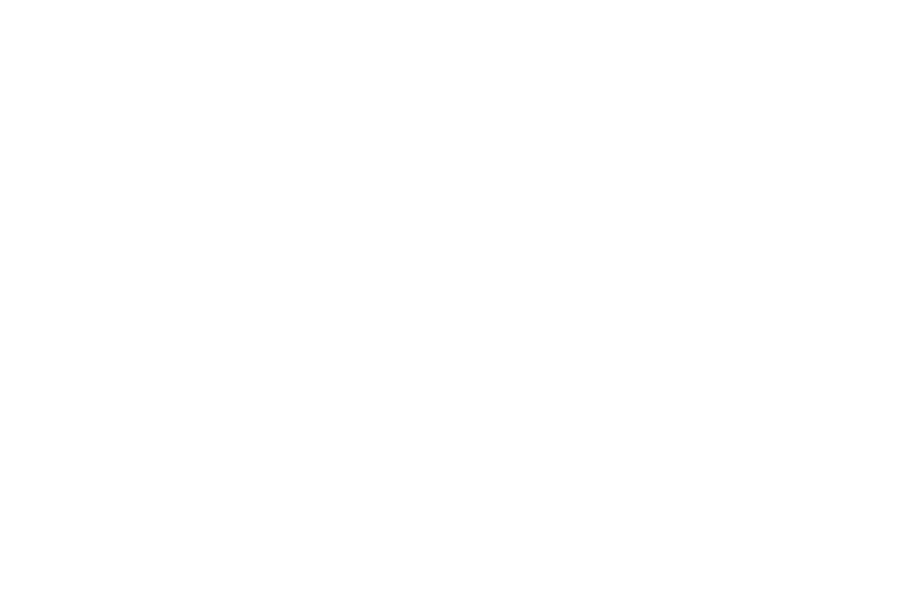 (Eph. 5:1) Therefore be imitators of God, as beloved children.
2 Walk in love, just as Christ also loved you and gave Himself up for us, an offering and a sacrifice to God as a fragrant aroma.
Why would anyone follow Christ?
Wrong question!
(Eph. 5:1) Therefore be imitators of God, as beloved children.
2 Walk in love, just as Christ also loved you and gave Himself up for us, an offering and a sacrifice to God as a fragrant aroma.
Why would anyone follow Christ?
Wrong question!
(Eph. 5:1) Therefore be imitators of God, as beloved children.
2 Walk in love, just as Christ also loved you and gave Himself up for us, an offering and a sacrifice to God as a fragrant aroma.
(John 1:12) To all who received him,
to those who believed in his name,
he gave the right to become children of God.
(Eph. 5:1) Therefore be imitators of God, as beloved children.
2 Walk in love, just as Christ also loved you and gave Himself up for us, an offering and a sacrifice to God as a fragrant aroma.
Are you 100% sure you started a relationship with Jesus Christ?
Going on vacation overseas…
“Did you pack your socks?”
“Do you want to double-check?”
“Did you pack your passport?”
“Do you want to double-check?”
(John 1:12) To all who received him,
to those who believed in his name,
he gave the right to become children of God.
(Eph. 5:1) Therefore be imitators of God, as beloved children.
2 Walk in love, just as Christ also loved you and gave Himself up for us, an offering and a sacrifice to God as a fragrant aroma.
Are you 100% sure you started a relationship with Jesus Christ?
Do you want to double-check?
What do you have to lose?
What do you have to gain?
Have the important question of your life settled!
Experience the Bible coming alive.
Enjoy following God through the Spirit—not self-effort.
Totally new experience of the Christian life!
(John 1:12) To all who received him,
to those who believed in his name,
he gave the right to become children of God.
(Eph. 5:1) Therefore be imitators of God, as beloved children.
2 Walk in love, just as Christ also loved you and gave Himself up for us, an offering and a sacrifice to God as a fragrant aroma.
(John 1:12) To all who received him,
to those who believed in his name,
he gave the right to become children of God.
(Eph. 5:1) Therefore be imitators of God, as beloved children.
2 Walk in love, just as Christ also loved you and gave Himself up for us, an offering and a sacrifice to God as a fragrant aroma.
Why would anyone follow Christ?
Love is a deep, powerful inward motivator!
(Eph. 5:1) Therefore be imitators of God, as beloved children.
2 Walk in love, just as Christ also loved you and gave Himself up for us, an offering and a sacrifice to God as a fragrant aroma.
Why would anyone follow Christ?
Do you honestly want to be less loving?
Do you want more or less love in your life?
(Eph. 5:3) But immorality or any impurity or greed must not even be named among you, as is proper among saints.
(Eph. 5:3) But immorality or any impurity or greed must not even be named among you, as is proper among saints.
“Immorality” (porneia)
Used in the OT for “fornication” (zānâh).
It refers to “any kind of illegitimate sexual intercourse.”
Colin Brown, New International Dictionary of New Testament Theology (Grand Rapids, MI: Zondervan Publishing House, 1986), 498, 500.
Sam Harris
(“New Atheist”)

Sam Harris, Letter to a Christian Nation (Vintage, 2008), p.26.
[Christianity’s] principal concern appears to be that the Creator of the universe will take offense at something people do while naked.
Is our sexuality valuable or not?
Rachael Denhollander
(Lawyer; gymnast; survivor of sexual assault)

BBC News, “Larry Nassar victim: ‘How much is a little girl worth’?” (January 2018)
You have many factors to consider when you fashion your sentence, but I submit to you that the pre-eminent question in this case… is the… question:
How much is a little girl worth?
How much is a young woman worth?
Is our sexuality valuable or not?
Rachael Denhollander
(Lawyer; gymnast; survivor of sexual assault)

BBC News, “Larry Nassar victim: ‘How much is a little girl worth’?” (January 2018)
…I submit to you that these children are worth
everything.
Is our sexuality valuable or not?
Rachael Denhollander
(Lawyer; gymnast; survivor of sexual assault)

BBC News, “Larry Nassar victim: ‘How much is a little girl worth’?” (January 2018)
…I submit to you that these children are worth
everything.
Does our sexuality have a design or not?
(Eph. 5:3) But immorality or any impurity or greed must not even be named among you, as is proper among saints.
Rejecting God’s Design
Cheapens and dehumanizes others.
1 Corinthians 6:12-20; Matthew 5:28; 1 Timothy 5:2
(Eph. 5:3) But immorality or any impurity or greed must not even be named among you, as is proper among saints.
Rejecting God’s Design
Cheapens and dehumanizes others.
1 Corinthians 6:12-20; Matthew 5:28; 1 Timothy 5:2
Sex is no longer “making love.”
You’re giving love, but what are you holding back?
(Eph. 5:3) But immorality or any impurity or greed must not even be named among you, as is proper among saints.
Rejecting God’s Design
Cheapens and dehumanizes others.
1 Corinthians 6:12-20; Matthew 5:28; 1 Timothy 5:2
Sex is no longer “making love.”
You’re giving love, but what are you holding back?
Often leads to career loss, fractured families, tarnished reputations, etc.
Pastors, politicians, professionals, public figures, etc.
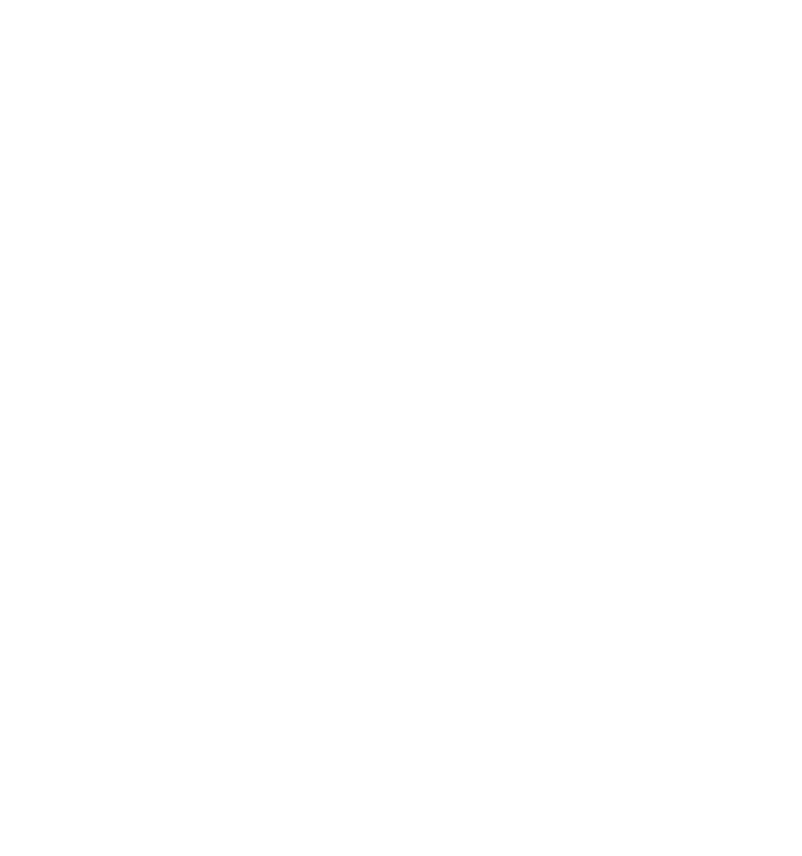 If your sexual impulses are controlling your life now,
what makes you think these won’t control you later?
(Eph. 5:3) But immorality or any impurity or greed must not even be named among you, as is proper among saints.
Rejecting God’s Design
Cheapens and dehumanizes others.
1 Corinthians 6:12-20; Matthew 5:28; 1 Timothy 5:2
Sex is no longer “making love.”
You’re giving love, but what are you holding back?
Often leads to career loss, fractured families, tarnished reputations, etc.
Pastors, politicians, professionals, public figures, etc.
Lowers sexual satisfaction.
John 8:34
(Eph. 5:3) But immorality or any impurity or greed must not even be named among you, as is proper among saints.
Rejecting God’s Design
Cheapens and dehumanizes others.
1 Corinthians 6:12-20; Matthew 5:28; 1 Timothy 5:2
Sex is no longer “making love.”
You’re giving love, but what are you holding back?
Often leads to career loss, fractured families, tarnished reputations, etc.
Pastors, politicians, professionals, public figures, etc.
Lowers sexual satisfaction.
John 8:34
Why would anyone follow Christ in this area of their lives?
What exactly are we giving up??
(Eph. 5:3) But immorality or any impurity or greed must not even be named among you, as is proper among saints.
“Greed” (pleonexia)
“More” (pleon) and “to have” (echo).
Lust for power
Herodotus, 7, 149
Ambition
Thucydides, 3, 82
Desire, greed, jealousy
Plato/Aristotle. See Colin Brown, New International Dictionary of New Testament Theology (Grand Rapids, MI: Zondervan Publishing House, 1986), 137.
(Eph. 5:3) But immorality or any impurity or greed must not even be named among you, as is proper among saints.
“Greed” (pleonexia)
“More” (pleon) and “to have” (echo).
Lust for power
Herodotus, 7, 149
Ambition
Thucydides, 3, 82
Desire, greed, jealousy
Plato/Aristotle. See Colin Brown, New International Dictionary of New Testament Theology (Grand Rapids, MI: Zondervan Publishing House, 1986), 137.
Two Options
(1) Get everything you ever wanted in life?
(2) Able to be happy with the life you’ve been given?
(Eph. 5:3) But immorality or any impurity or greed must not even be named among you, as is proper among saints.
“Greed” (pleonexia)
“More” (pleon) and “to have” (echo).
Lust for power
Herodotus, 7, 149
Ambition
Thucydides, 3, 82
Desire, greed, jealousy
Plato/Aristotle. See Colin Brown, New International Dictionary of New Testament Theology (Grand Rapids, MI: Zondervan Publishing House, 1986), 137.
Not even an option!
Two Options
(1) Get everything you ever wanted in life?
(2) Able to be happy with the life you’ve been given?
(Eph. 5:3) But immorality or any impurity or greed must not even be named among you, as is proper among saints.
“Greed” (pleonexia)
“More” (pleon) and “to have” (echo).
Lust for power
Herodotus, 7, 149
Ambition
Thucydides, 3, 82
Desire, greed, jealousy
Plato/Aristotle. See Colin Brown, New International Dictionary of New Testament Theology (Grand Rapids, MI: Zondervan Publishing House, 1986), 137.
Not even an option!
Two Options
(1) Get everything you ever wanted in life?
(2) Able to be happy with the life you’ve been given?
A reality for many people (even sitting in this room!).
(Eph. 5:3) But immorality or any impurity or greed must not even be named among you, as is proper among saints.
Why would anyone follow Christ in this area of their lives?
Do you really want more emptiness, jealousy, and longing in your life?
“Greed” (pleonexia)
“More” (pleon) and “to have” (echo).
Lust for power
Herodotus, 7, 149
Ambition
Thucydides, 3, 82
Desire, greed, jealousy
Plato/Aristotle. See Colin Brown, New International Dictionary of New Testament Theology (Grand Rapids, MI: Zondervan Publishing House, 1986), 137.
Not even an option!
Two Options
(1) Get everything you ever wanted in life?
(2) Able to be happy with the life you’ve been given?
A reality for many people (even sitting in this room!).
(Eph. 5:4) There must be no filthiness and silly talk, or coarse jesting, which are not fitting, but rather giving of thanks.
(Eph. 5:4) There must be no filthiness and silly talk, or coarse jesting, which are not fitting, but rather giving of thanks.
“Filthiness” (aischrotēs)
Shamefulness, obscenity, disgraceful, ugliness, deformity.
BDAG, p.29. Kittel, TDNT, p.189. Colin Brown, New International Dictionary of New Testament Theology (Grand Rapids, MI: Zondervan, 1986), 562.
Plato Gorgias 525a.
(Eph. 5:4) There must be no filthiness and silly talk, or coarse jesting, which are not fitting, but rather giving of thanks.
“Filthiness” (aischrotēs)
Shamefulness, obscenity, disgraceful, ugliness, deformity.
BDAG, p.29. Kittel, TDNT, p.189. Colin Brown, New International Dictionary of New Testament Theology (Grand Rapids, MI: Zondervan, 1986), 562.
Plato Gorgias 525a.
“Silly talk” (mōrologia)
Plutarch: Similar to the babbling of a drunkard.
Francis Foulkes, Ephesians (Downers Grove, IL: InterVarsity Press, 1989), 147.
“Stupid chatter or… twaddle.”
A. Skevington Wood, Ephesians (Grand Rapids, MI: Zondervan Publishing House, 1981), 68.
(Eph. 5:4) There must be no filthiness and silly talk, or coarse jesting, which are not fitting, but rather giving of thanks.
“Filthiness” (aischrotēs)
Shamefulness, obscenity, disgraceful, ugliness, deformity.
BDAG, p.29. Kittel, TDNT, p.189. Colin Brown, New International Dictionary of New Testament Theology (Grand Rapids, MI: Zondervan, 1986), 562.
Plato Gorgias 525a.
“Silly talk” (mōrologia)
Plutarch: Similar to the babbling of a drunkard.
Francis Foulkes, Ephesians (Downers Grove, IL: InterVarsity Press, 1989), 147.
“Stupid chatter or… twaddle.”
A. Skevington Wood, Ephesians (Grand Rapids, MI: Zondervan Publishing House, 1981), 68.
“Coarse jesting” (eutrapelia)
This is “sarcastic ridicule… They will do anything to get a laugh.”
Harold W. Hoehner, Ephesians (Grand Rapids, MI: Baker Academic, 2002), 655.
Aristotle Ethica Nicomachea 4.8.3-10 §1128a.10-36.
(Eph. 5:4) There must be no filthiness and silly talk, or coarse jesting, which are not fitting, but rather giving of thanks.
Why would anyone follow Christ in this area of their lives?
Not cleaning up your language as much as cleaning up your heart and head (Mt. 12:34).
(Eph. 5:5) For this you know with certainty, that no immoral or impure person or covetous man, who is an idolater, has an inheritance in the kingdom of Christ and God.
6 Let no one deceive you with empty words, for because of these things the wrath of God comes upon the sons of disobedience.
(Eph. 5:5) For this you know with certainty, that no immoral or impure person or covetous man, who is an idolater, has an inheritance in the kingdom of Christ and God.
6 Let no one deceive you with empty words, for because of these things the wrath of God comes upon the sons of disobedience.
Fear-Threat Motivation?
We possess an eternally secure identity.
“Sealed” (Eph. 1:13).
“Inheritance” (Eph. 1:14).
“Forgiven” (Eph. 1:7; 4:30).
“Beloved children” (Eph. 5:1) and “children of Light” (Eph. 5:8).
Various sins have become their identity.
“No immoral or impure person… covetous man… idolater… sons of disobedience.”
This isn’t who we are anymore!
(Eph. 5:7) Therefore
do not be partakers with them.
8 You were formerly darkness,
but now you are Light in the Lord.
Walk as children of Light.
Why would anyone follow Christ rather than live for self?
We no longer have one option:We can choose either our old identity or our new identity.
(Eph. 5:9-10) For the fruit of the Light consists in all goodness and righteousness and truth,
trying to learn
what is pleasing to the Lord.
Have you trusted Christ with your afterlife?
If so, why not this life?
Don’t focus on everything at once:
What is one area that you’d like to place under God’s leadership tonight?